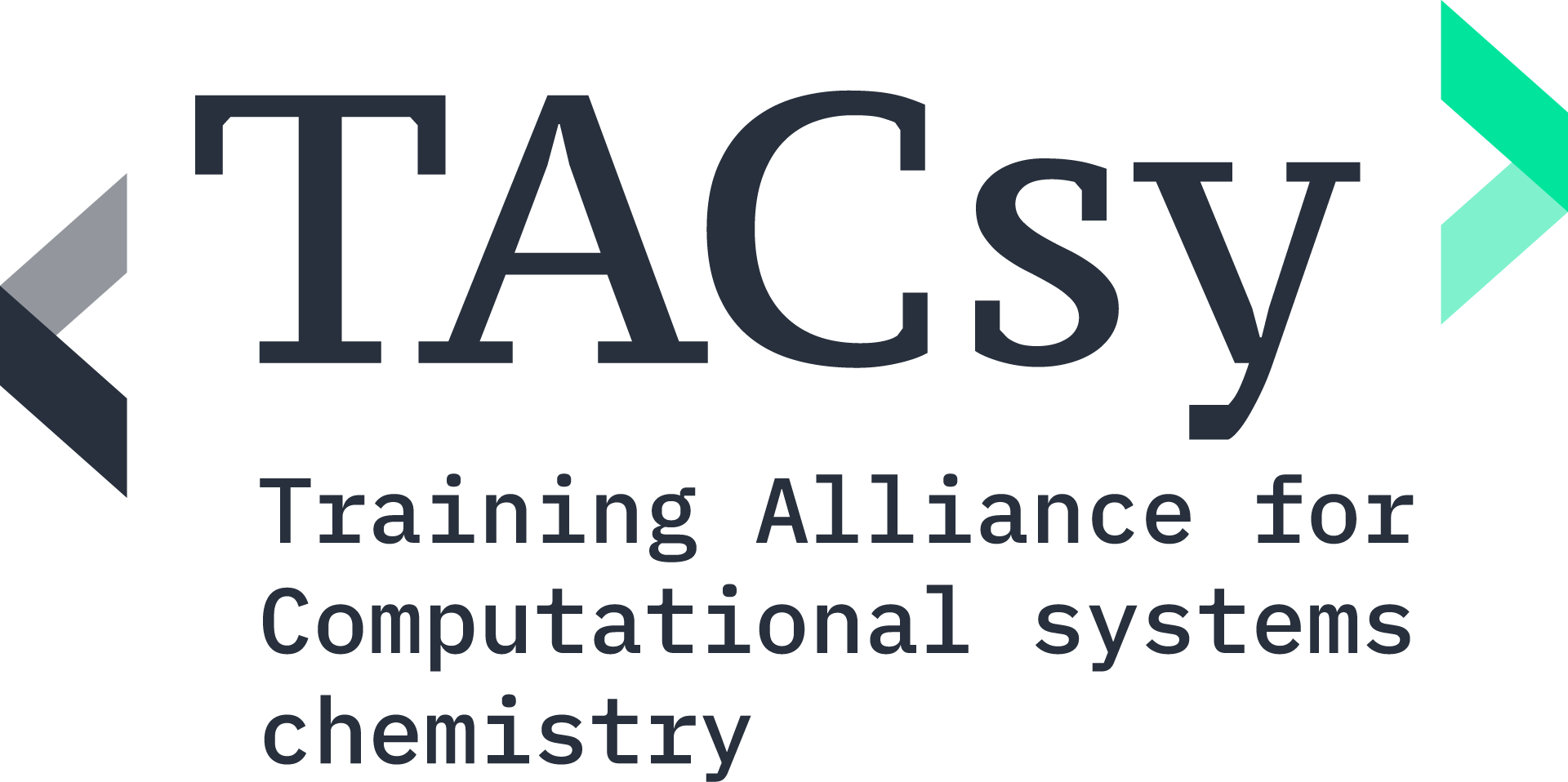 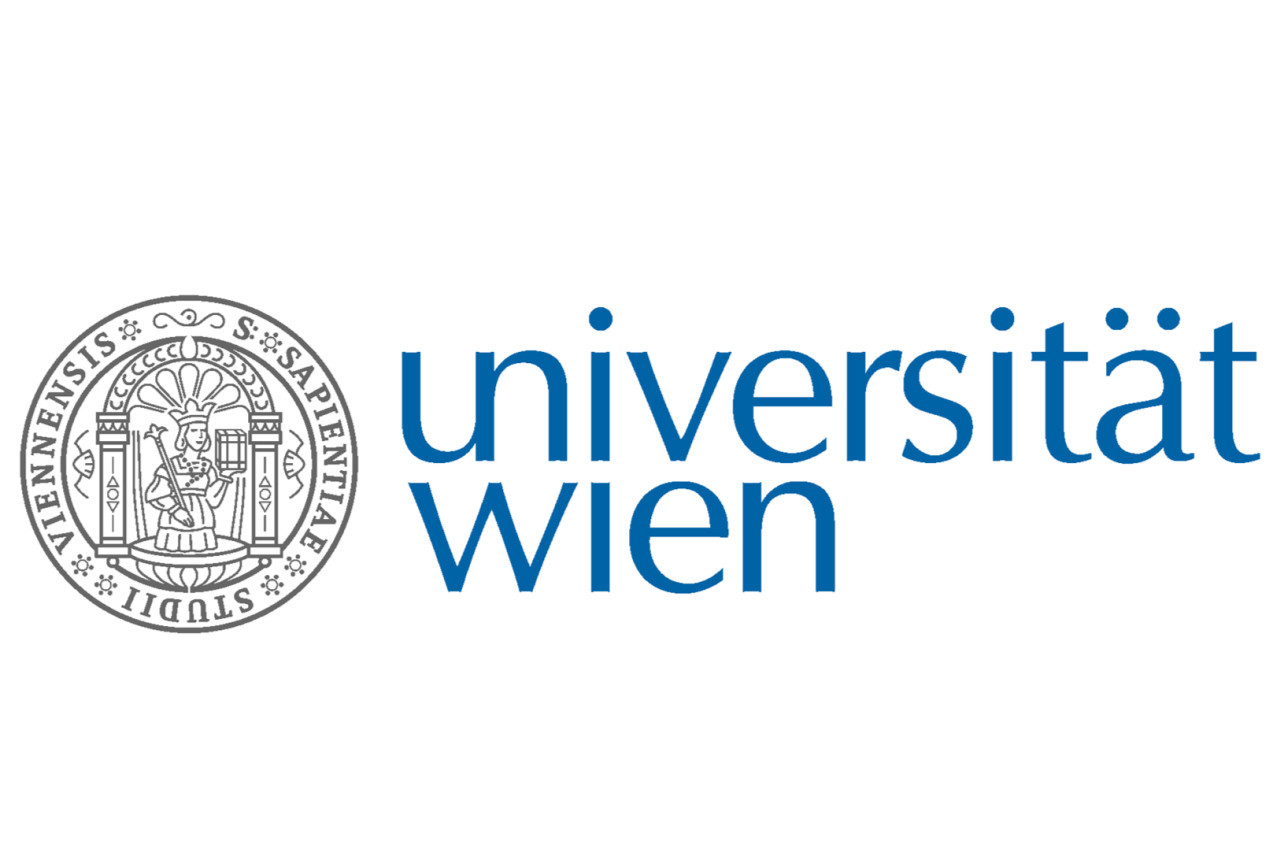 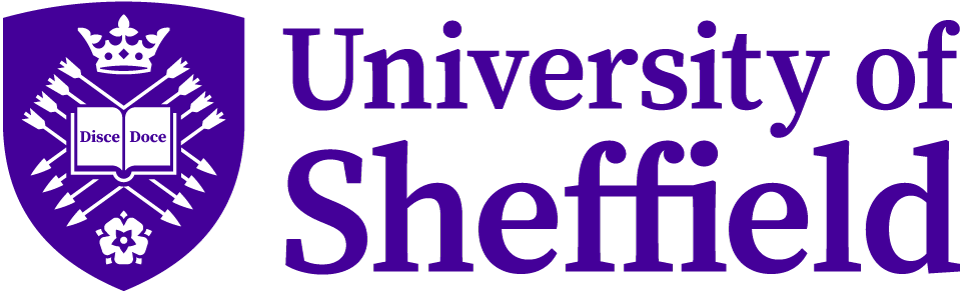 Stoichiometric Conversion of Cellulosic Biomass by in Vitro Synthetic Enzymatic Biosystems
Yingjie Pan
Institute for Theoretical Chemistry, TBI
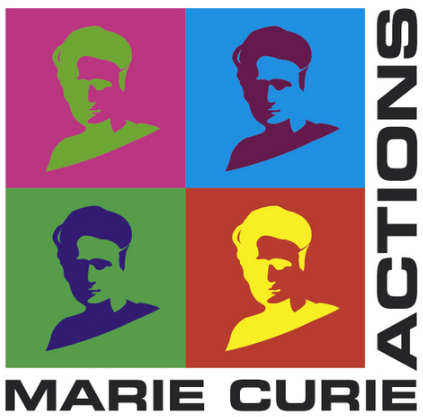 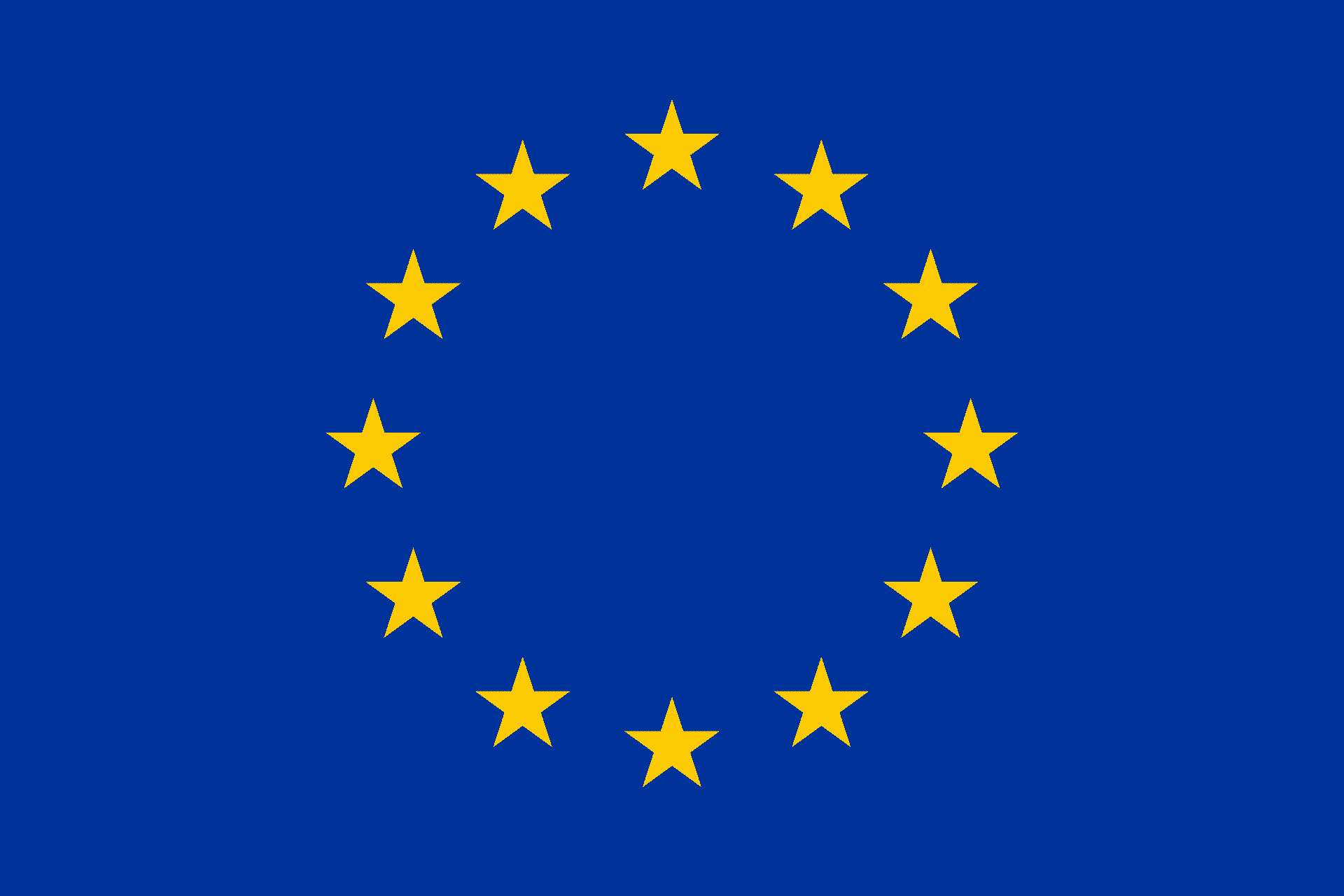 Founded by the European Union
Department of Chemistry, the University of Vienna
01
Overview
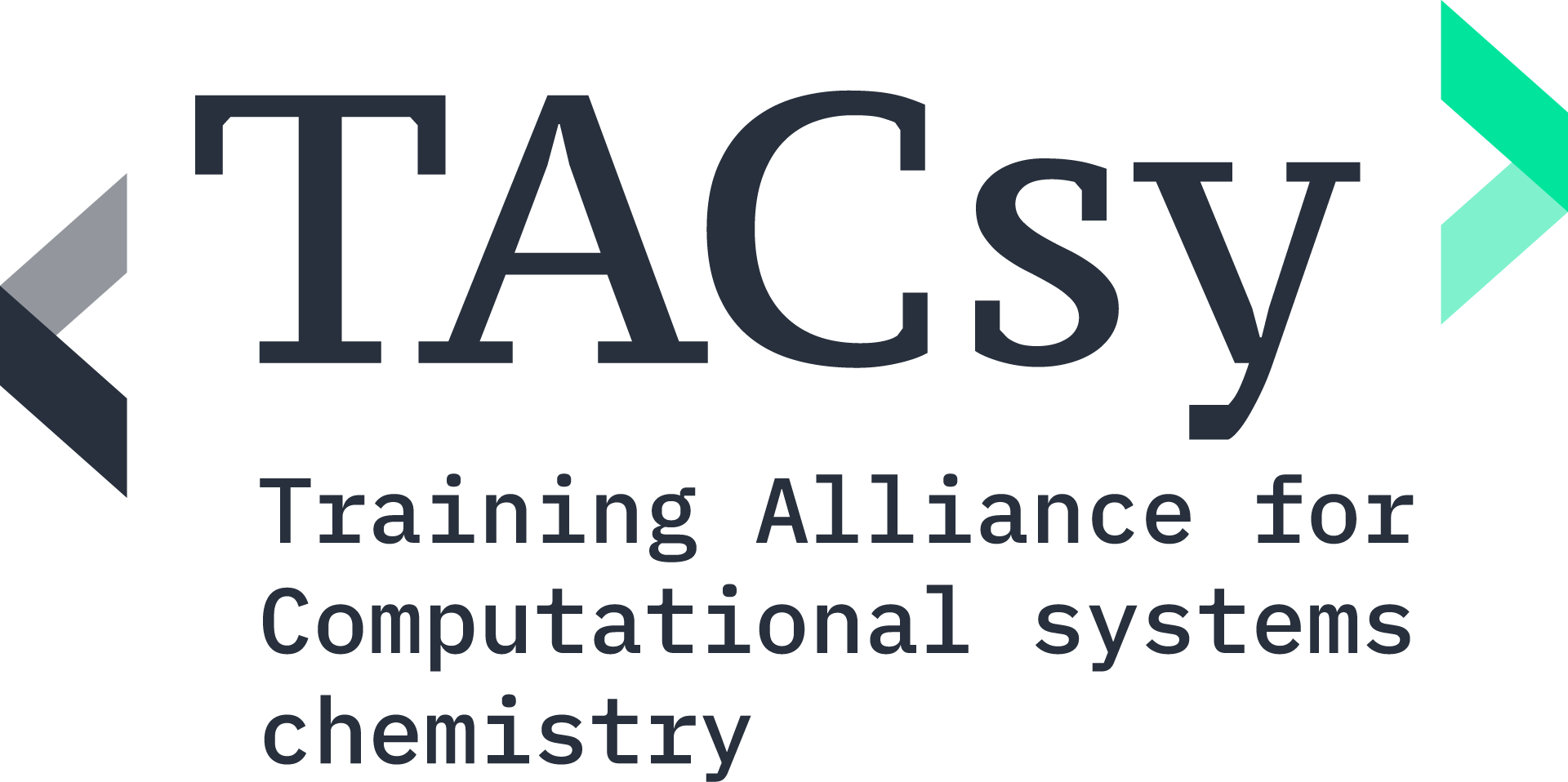 Design of Novel Pathways for Production of Bio-Based Chemicals in Multi-Enzyme Cascades
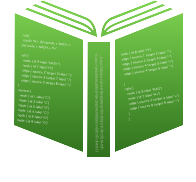 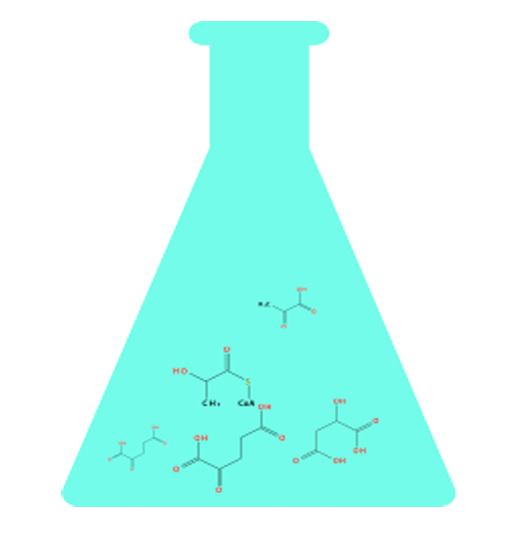 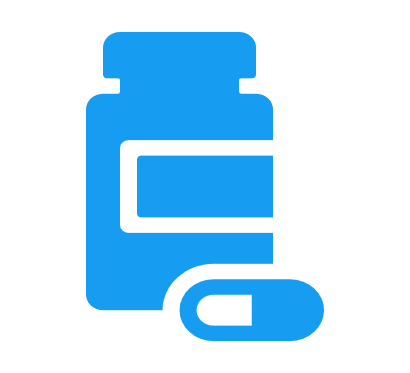 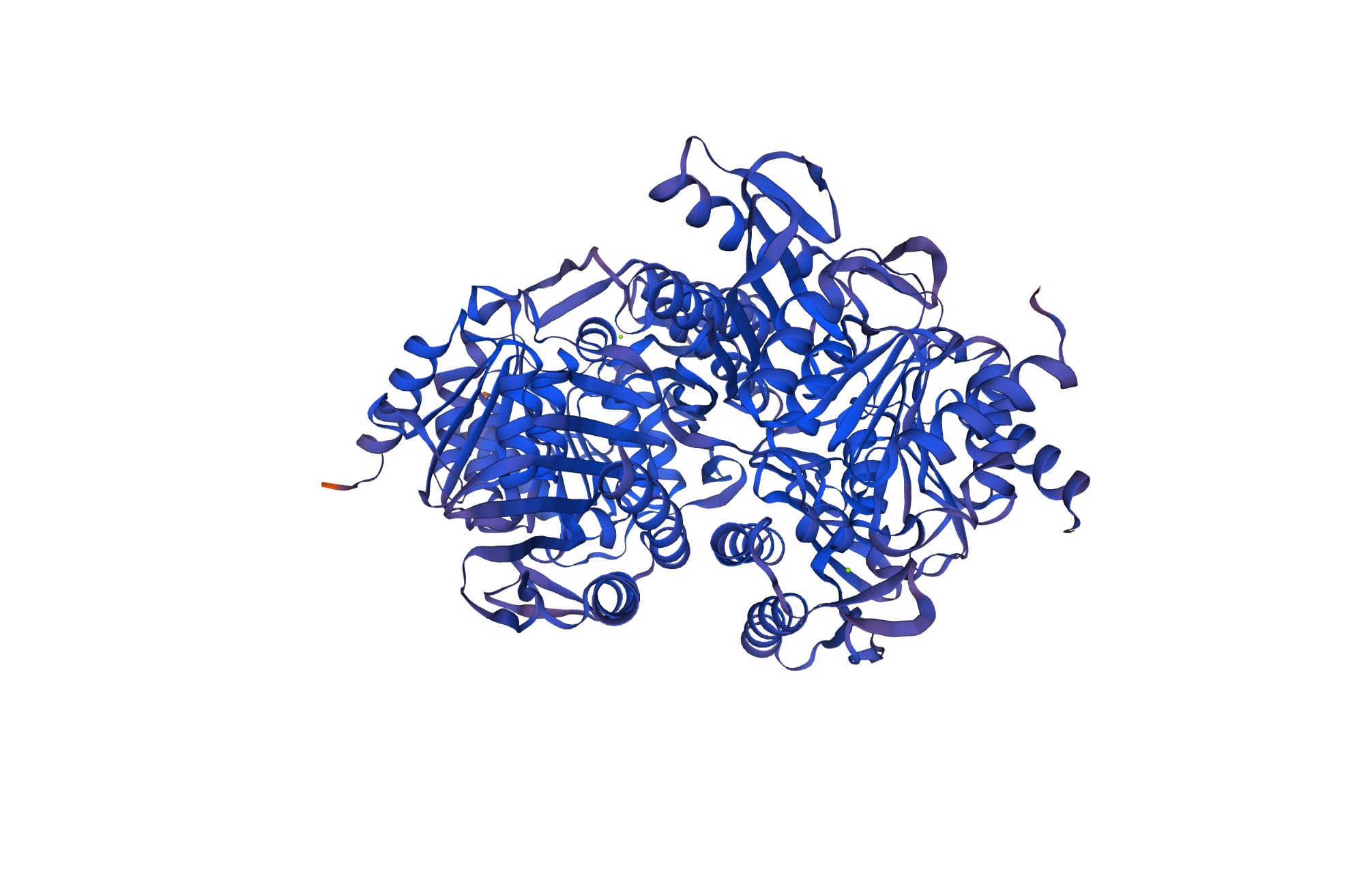 Substrate
Paracetamol
Enzyme
01
Target module
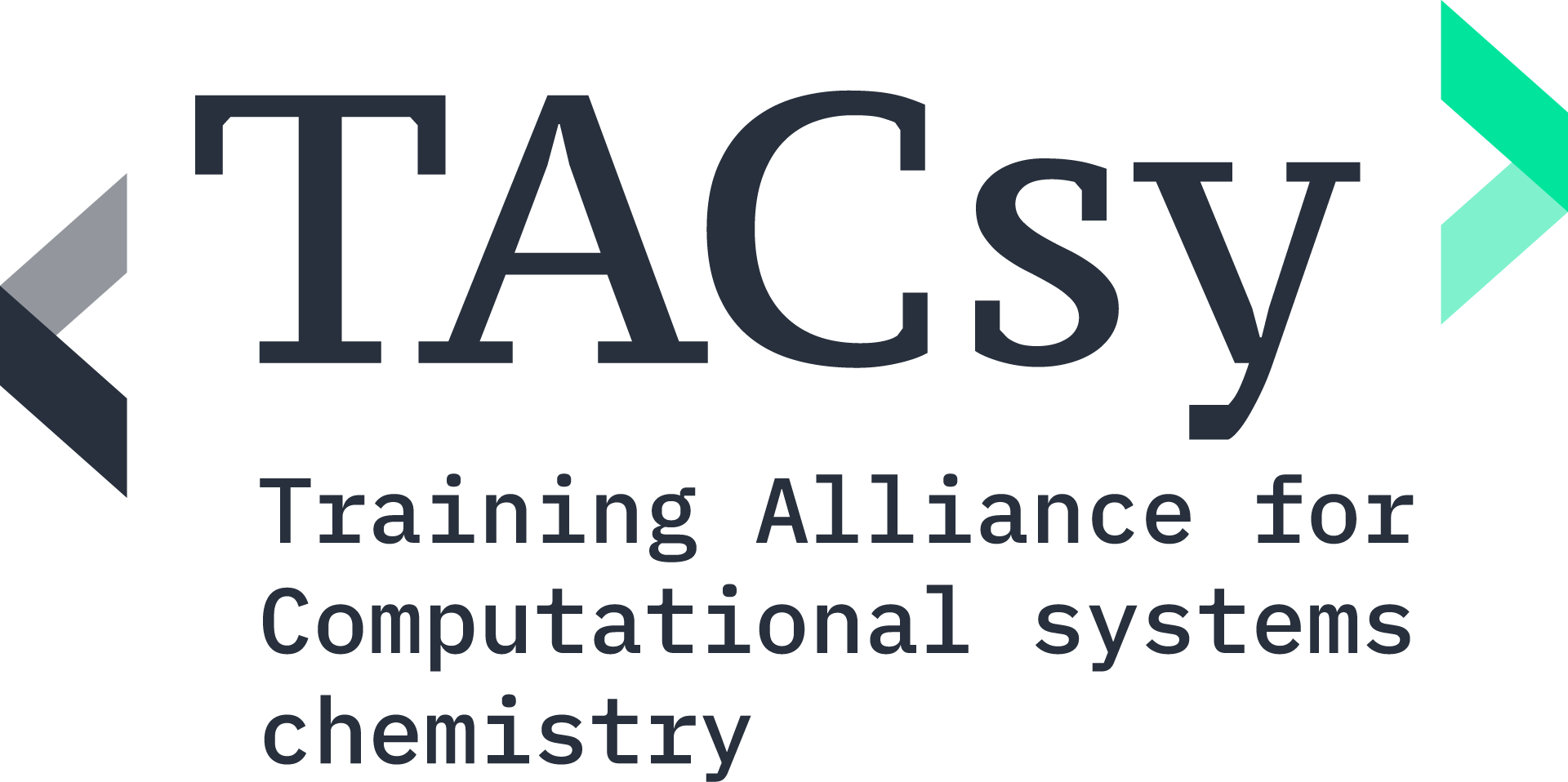 Medical industry
Human health
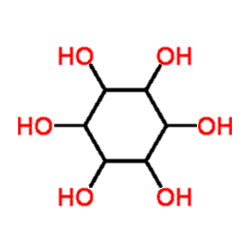 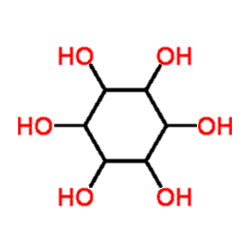 Animal food
Food additives
02
Enzymatic system
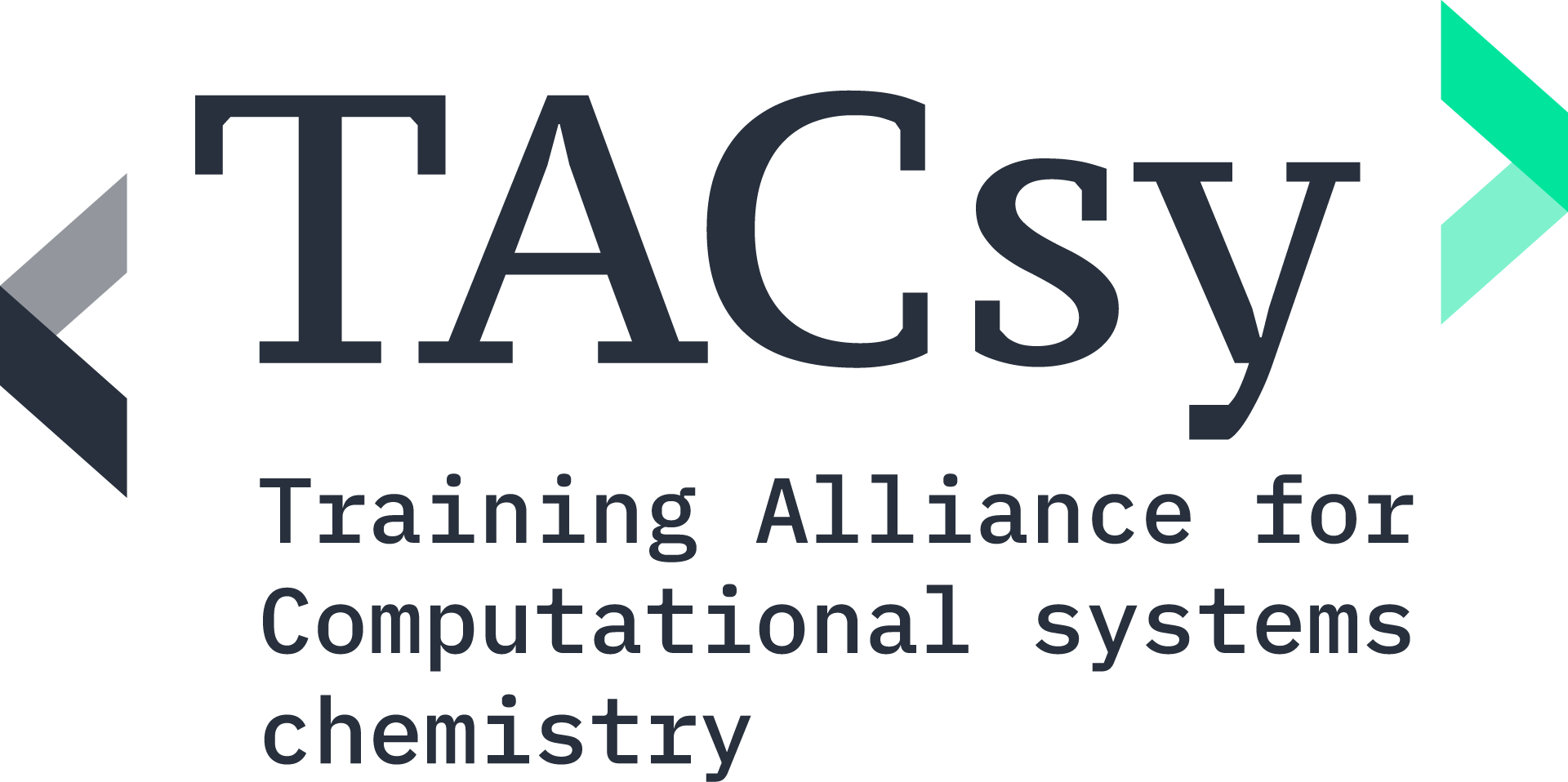 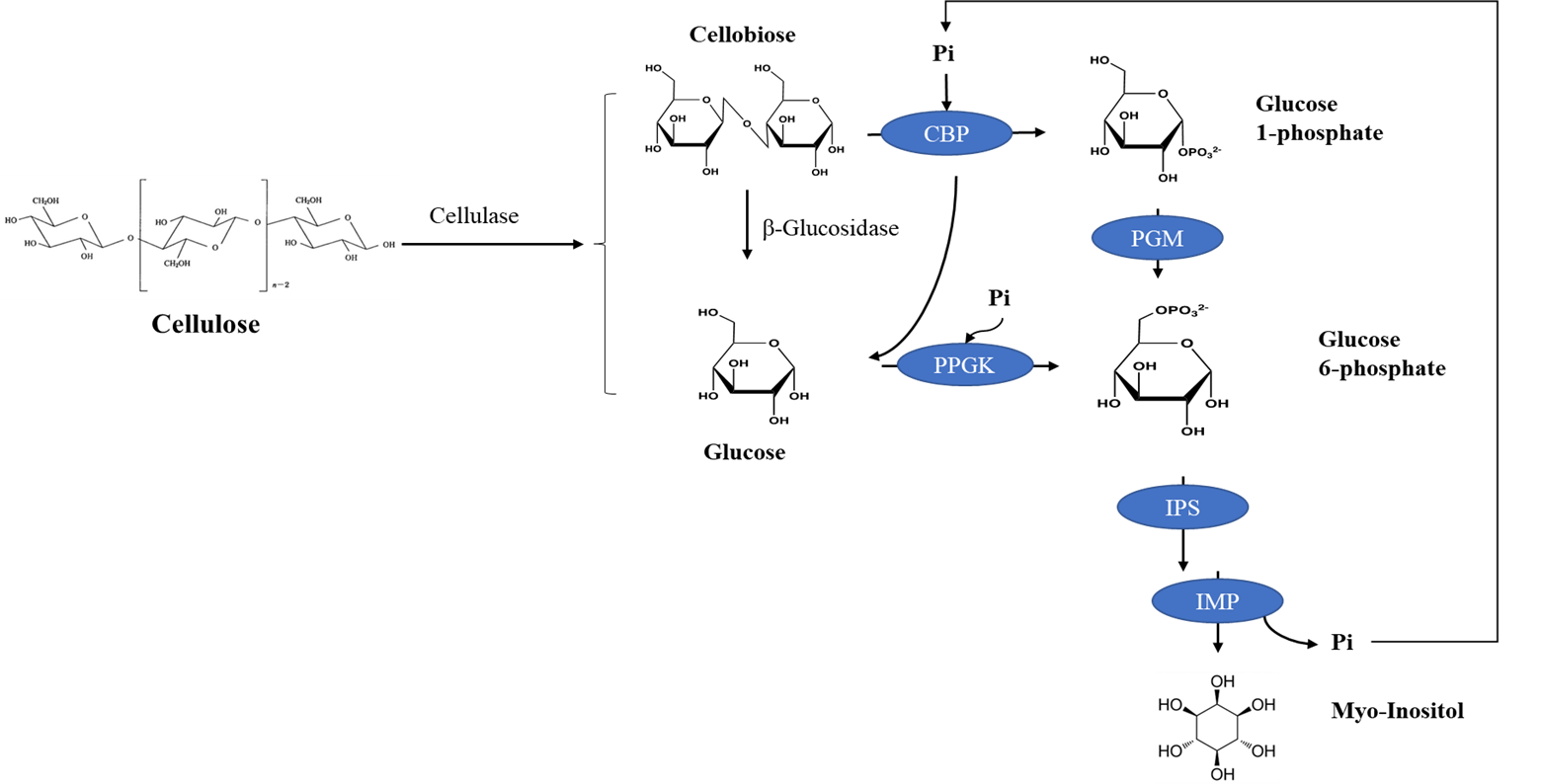 Figure 1. Schematic representation for the stoichiometric phosphorolysis of cellulosic biomass via an in vitro synthetic enzymatic biosystem. cellobiose phosphorylase (CBP), polyphosphate glucokinase (PPGK), phosphoglucomutase (PGM), inositol 1-phosphate synthase (IPS), and inositol monophosphatase (IMP). The metabolites are inorganic phosphate (Pi) and polyphosphates (Pi)n and (Pi)n−1.[1]
03
Proteins
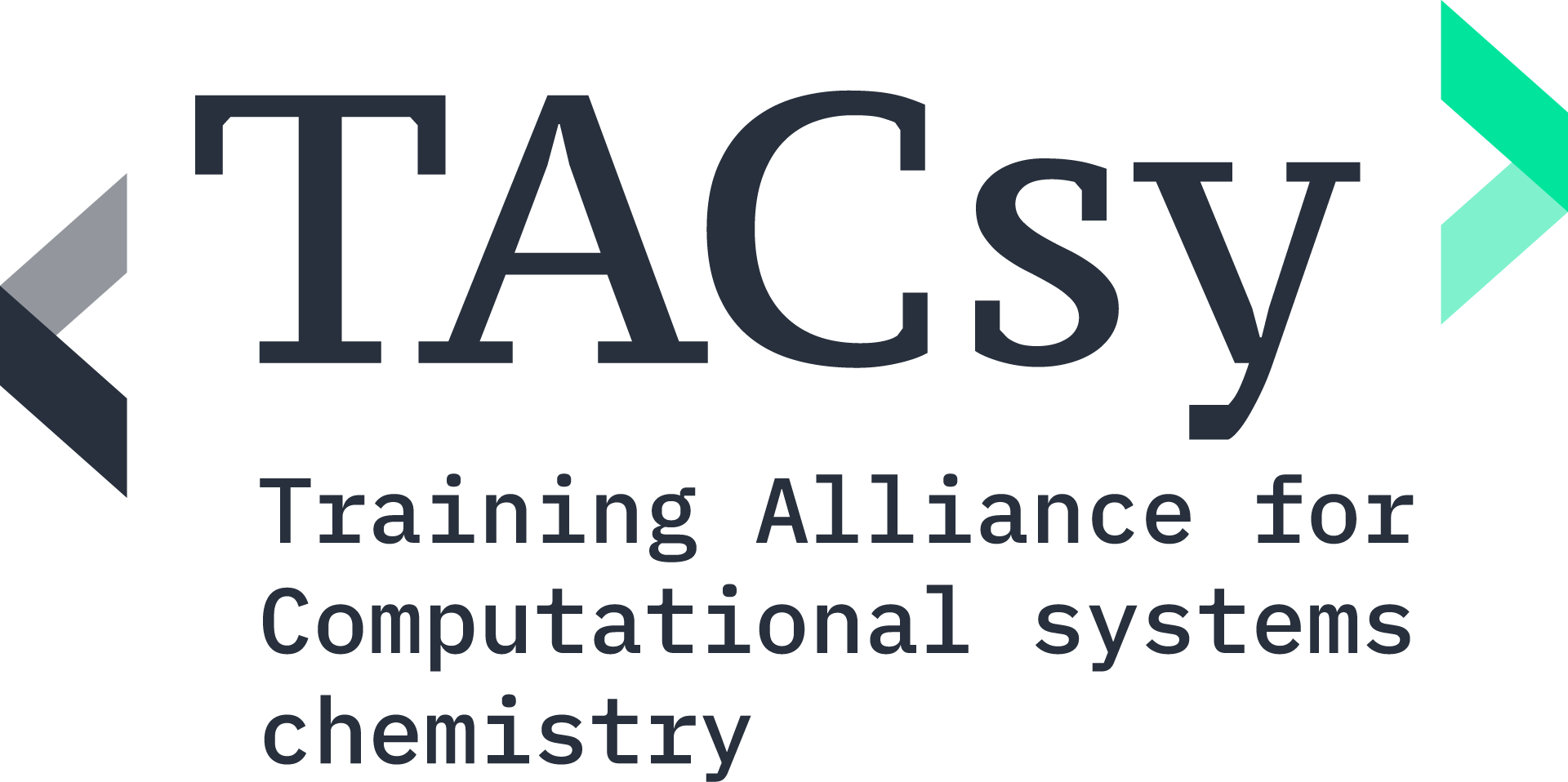 Table 1. Information for the Enzymes Used in This Study
04
Host strain
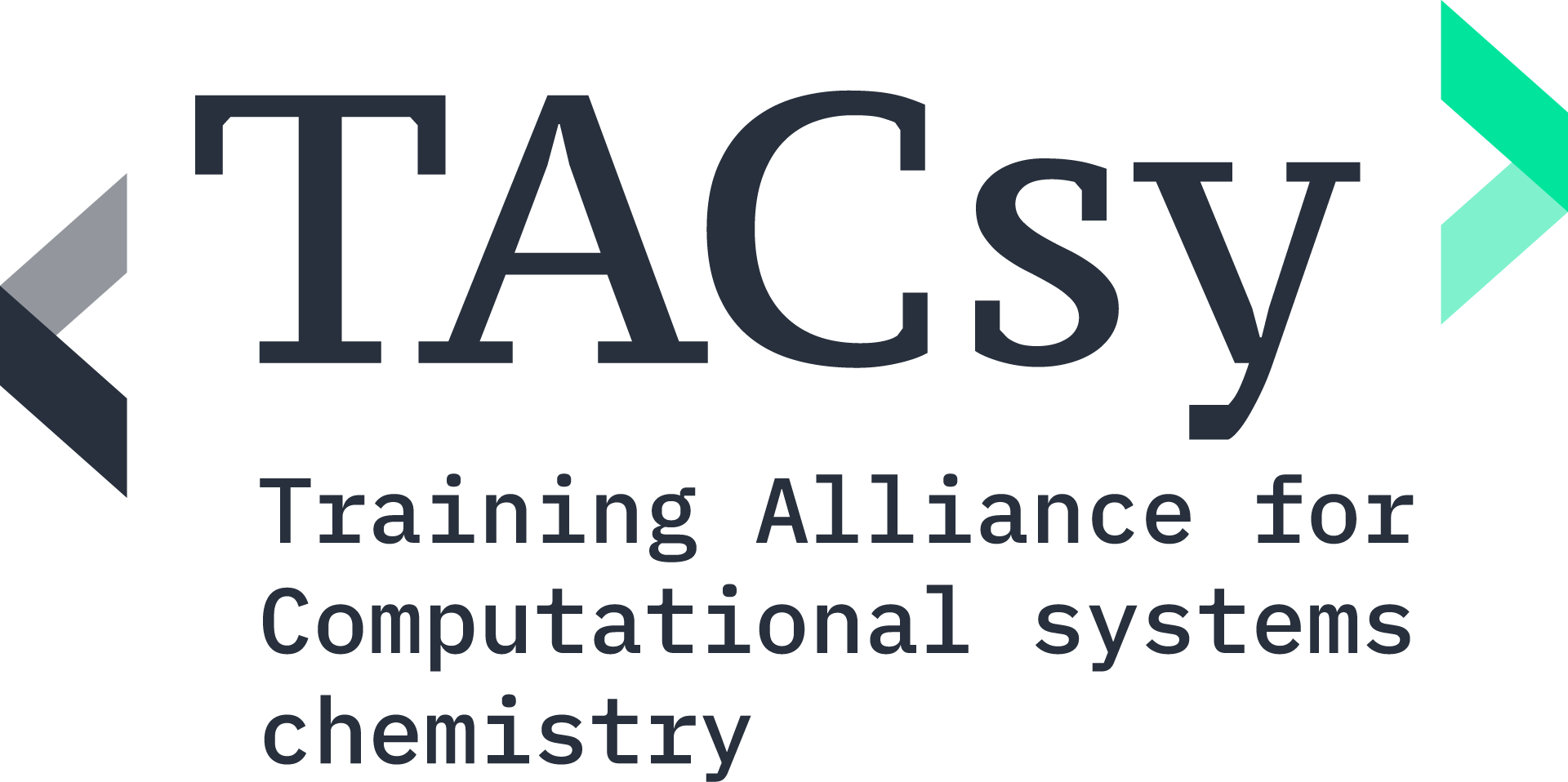 Yeast
Protein transcription and translation,
folding and post-translational Modifications
Pichia pastoris
AOX1 promoter
Low cost
Fast growth
High-density cultivation
Very little self-protein, easy to 
       purify heterologous proteins
pPICzα
Secreted plasmid
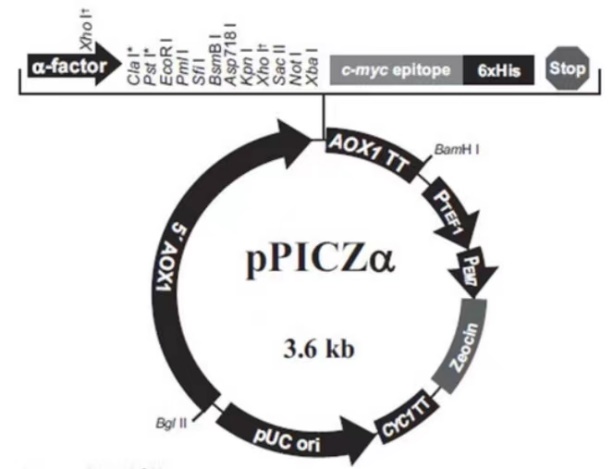 Secreted expression
05
Possibility
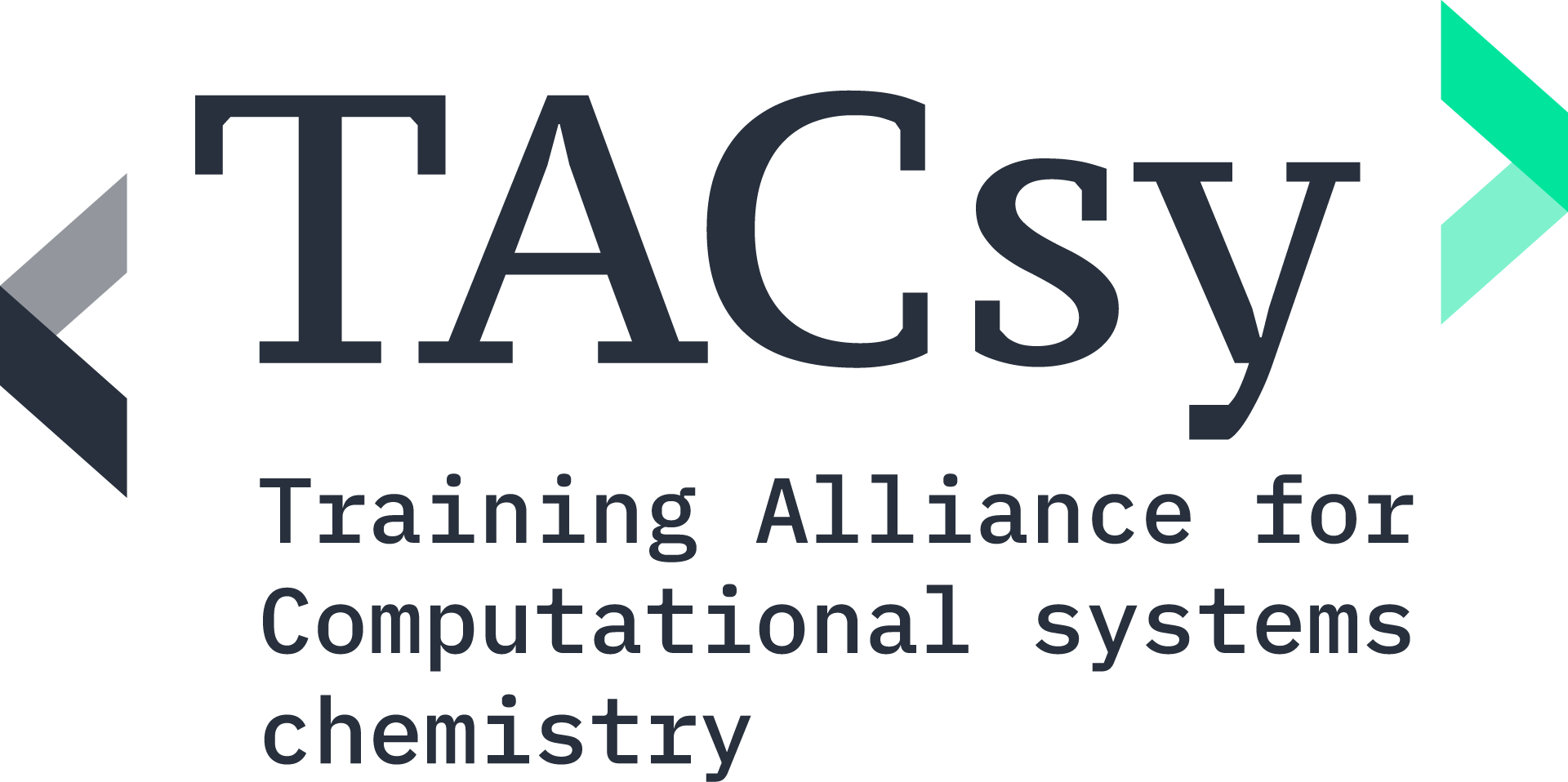 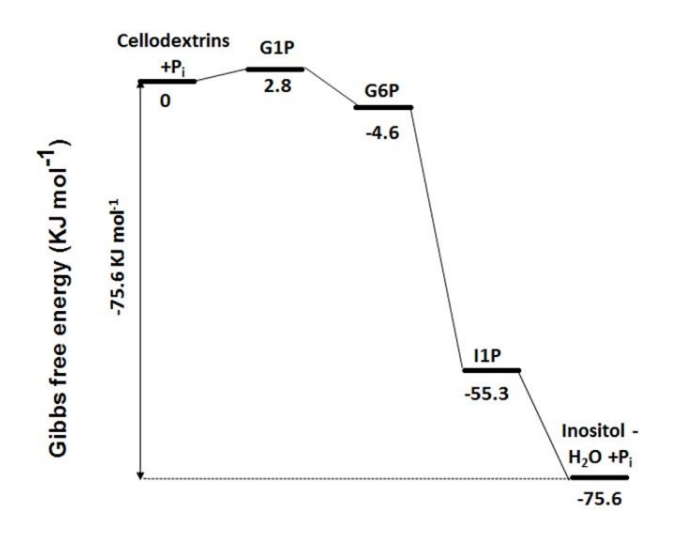 Figure 2.  An energy diagram showing standard Gibbs free energy change in each step of the enzymatic pathway for inositol production from cellodextrins under conditions of pH 7.5 and 0.1 M of ionic strength.
06
Optimization
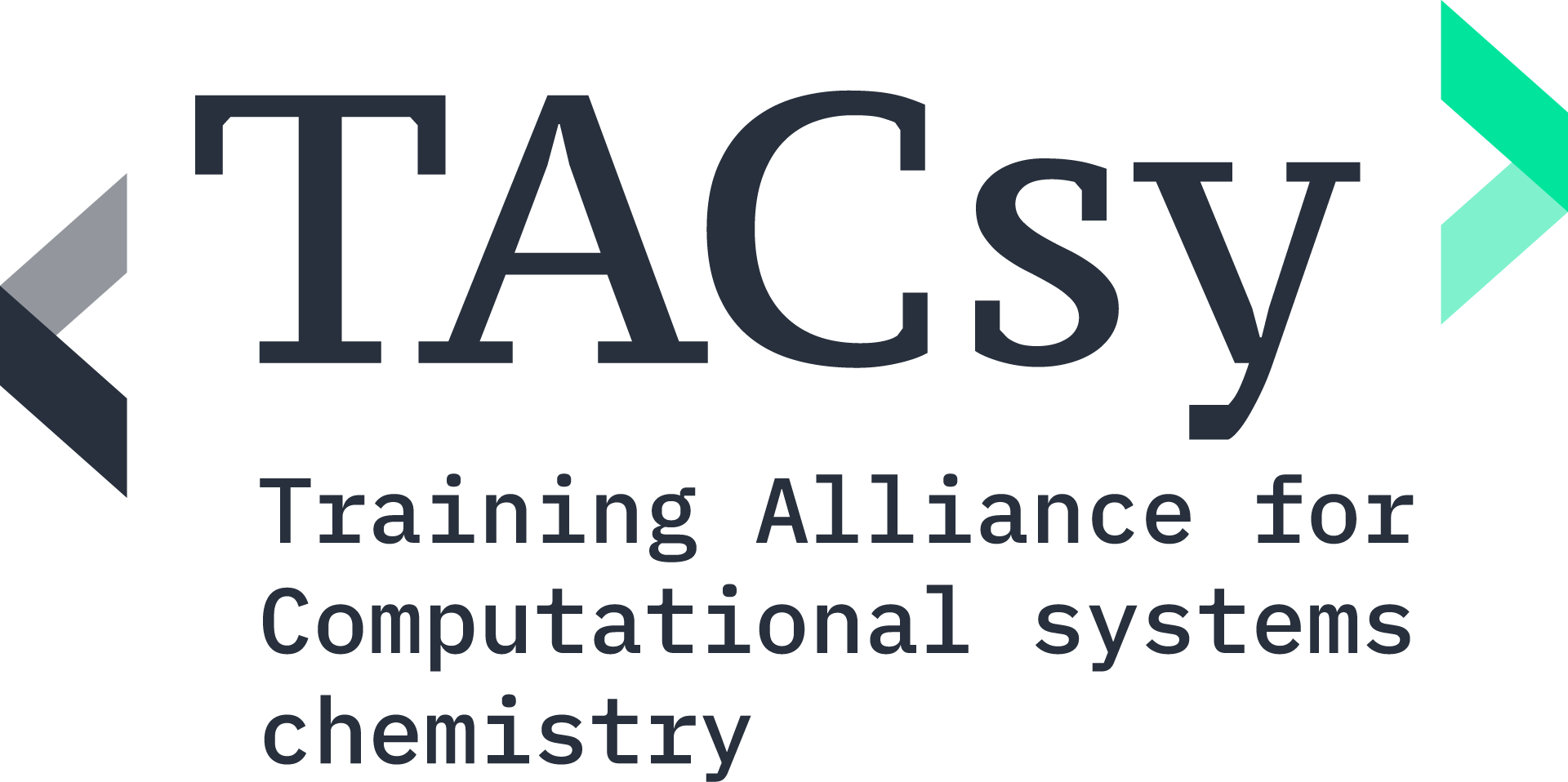 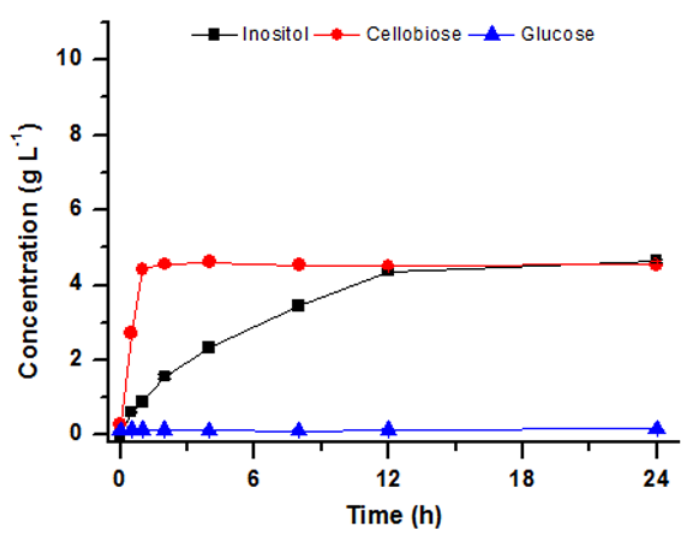 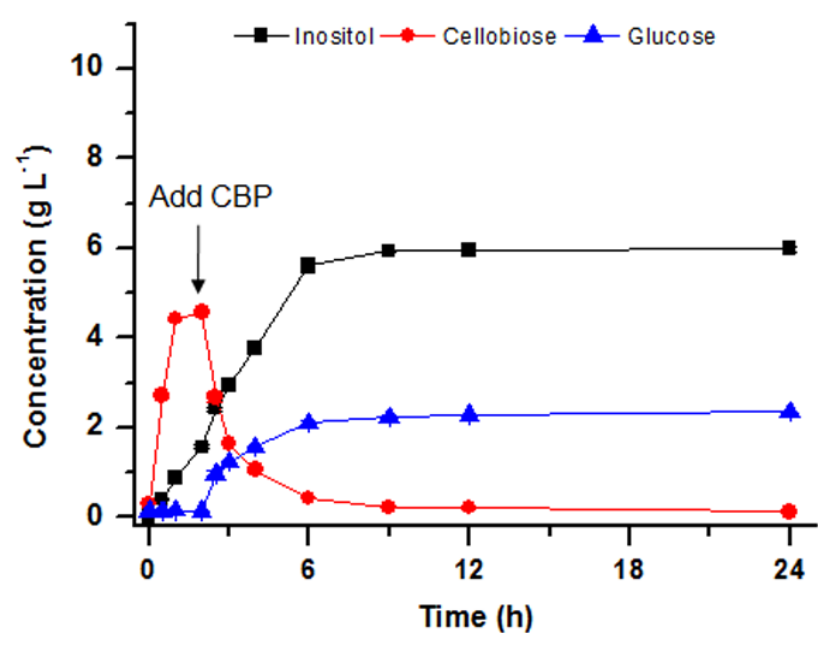 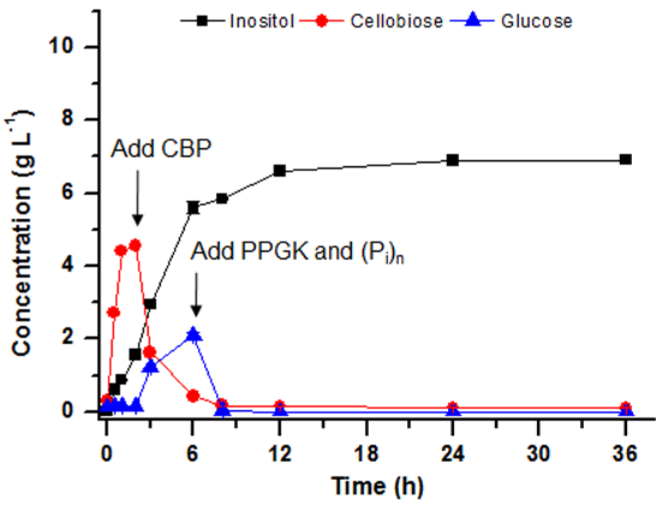 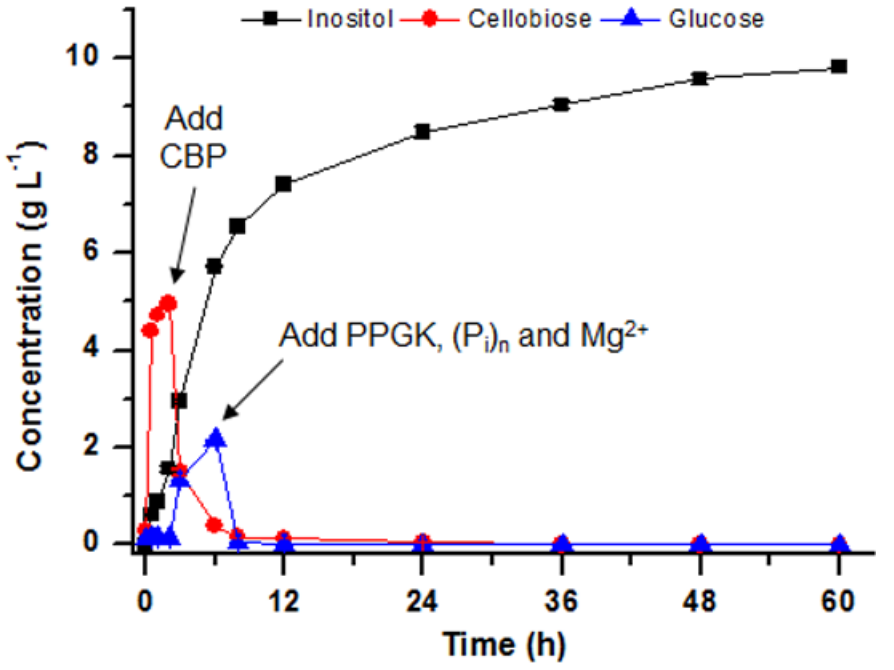 Figure 3.. Phosphorolysis of 10 g L-1 of cellulose to inositol by a six-enzyme synthetic biosystem containing cellulase, CBP, PPGK, PGM, IPS, and IMP. (A) Profile of inositol synthesis from cellulose catalyzed by 6 enzymes at 55 °C. (B)Profile of inositol synthesis from cellulose catalyzed by five enzymes (CDP, CBP, PGM, IPS, and IMP) at 55 °C. CBP was added into the reaction system at hour 2.(C) Profile of inositol synthesis from cellulose catalyzed by six enzymes at 55 °C. CBP was added into the reaction system at hour 2, and PPGK and polyphosphate ((Pi )n) were added into the reaction system at hour 6. (D) Phosphorolysis of cellulose to inositol by a six-enzyme synthetic biosystem containing at 55 °C supplemented with 15 mM additional Mg2+ along with PPGK and polyphosphate ((Pi )n) at hour 6.
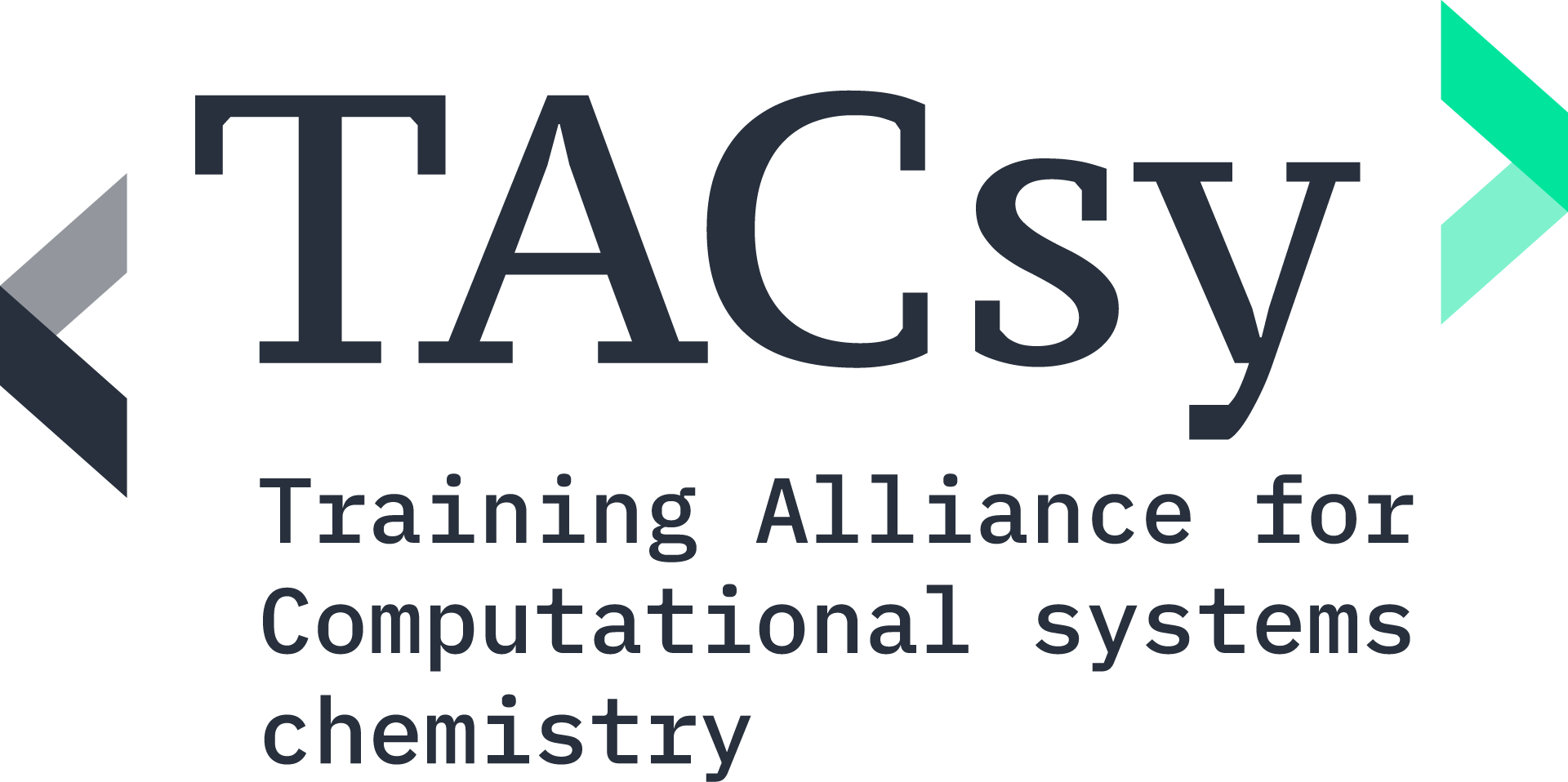 THANKS
Yingjie Pan
Institute for Theoretical Chemistry, TBI
Department of Chemistry, the University of Vienna